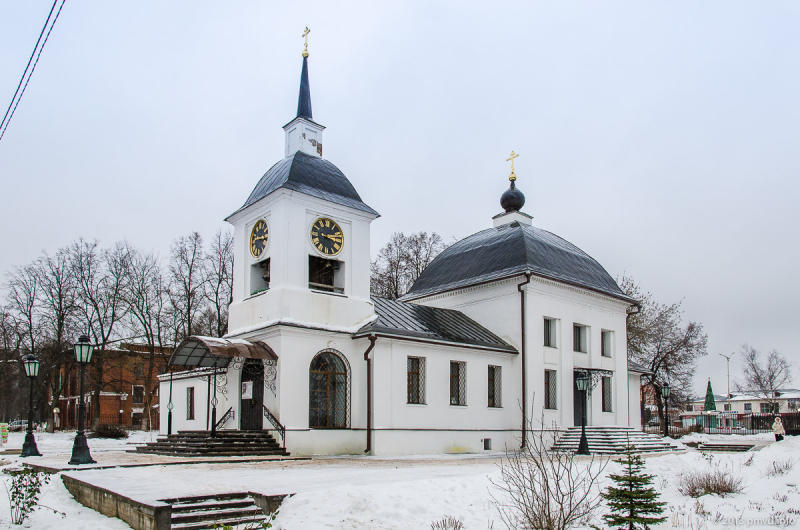 Разрушение и восстановление храма Успения Богородицы 
в городе Подольске 
село Щапово
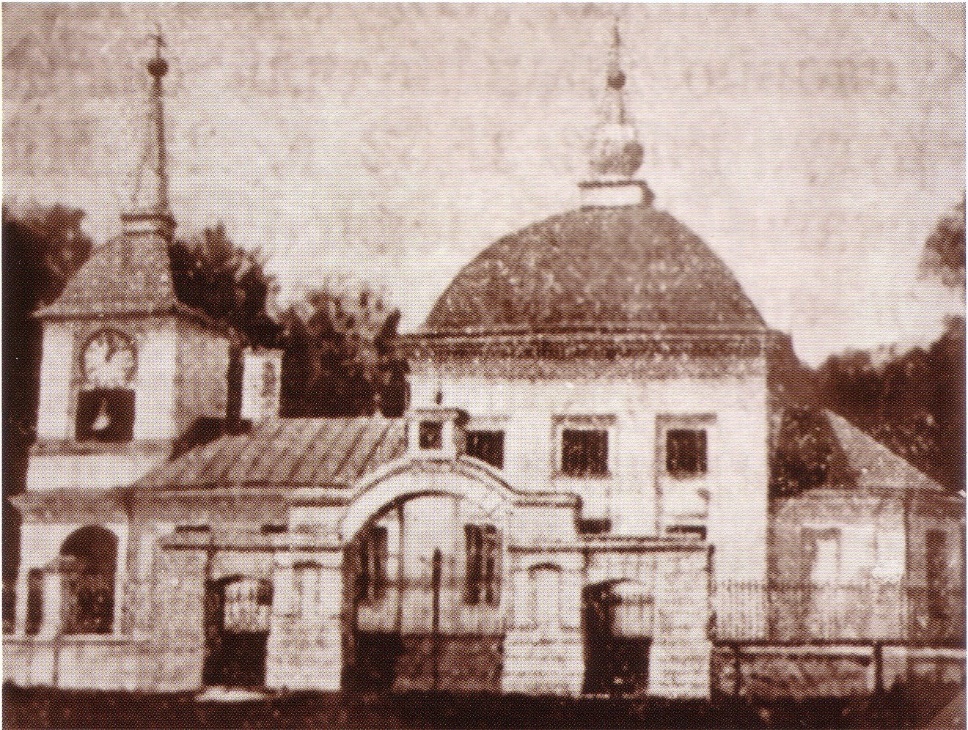 Изначально в 1612 году церковь деревянной. 
14 августа 1779 уже осветили каменную церковь.
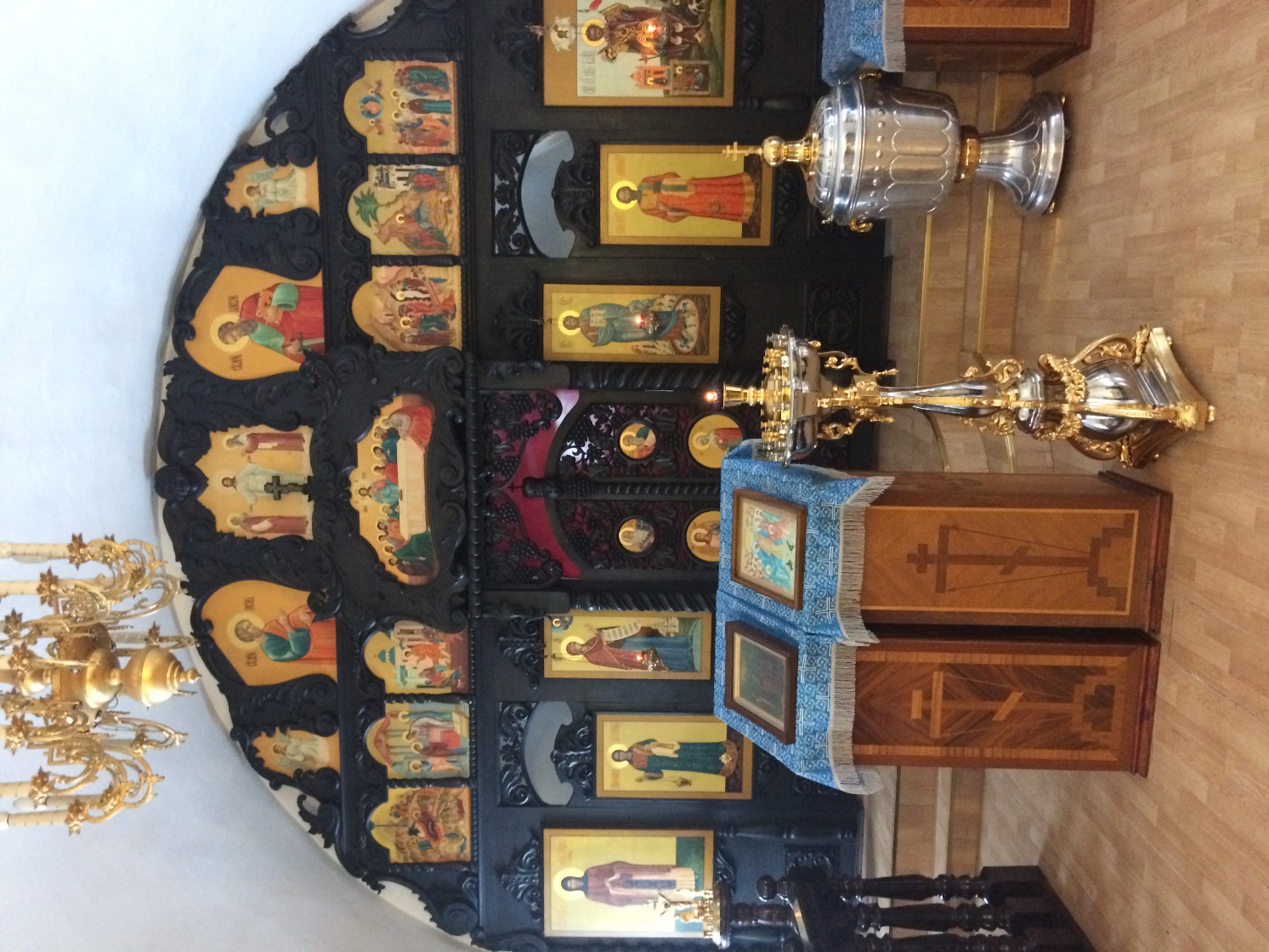 В 1815 году к церкви был пристроен предел святого мученика Иоанна Воина.
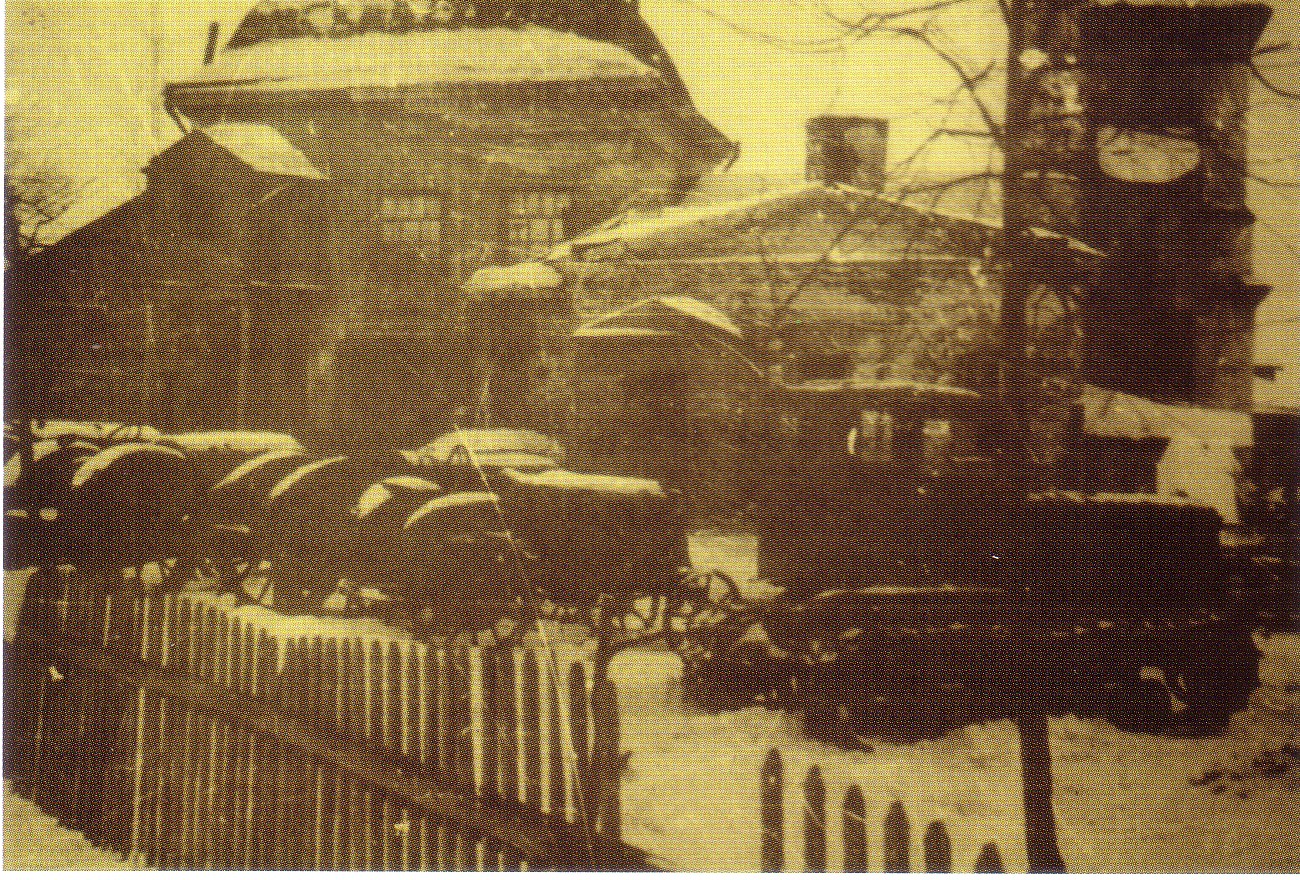 Храм Успения Пресвятой Богородицы в 1929 храм закрыли.
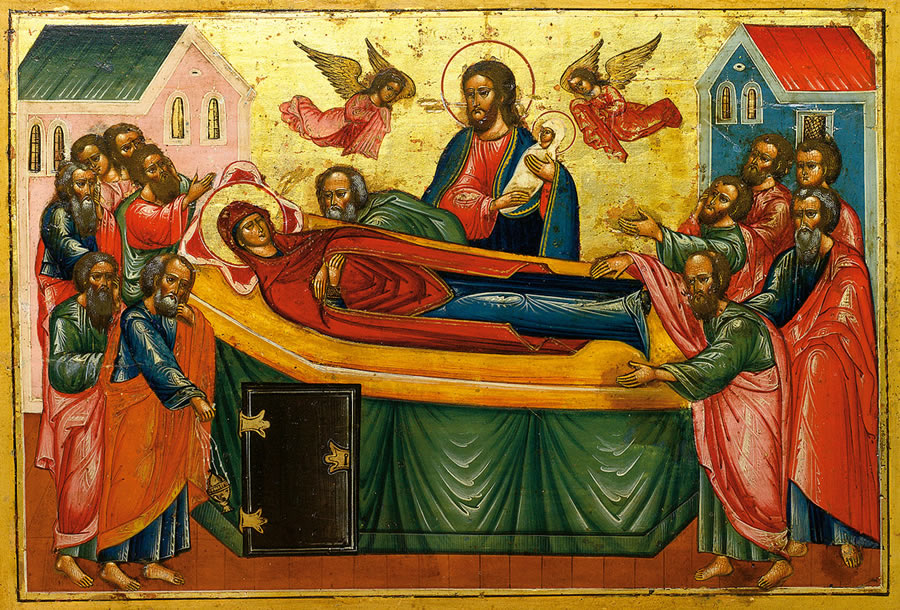 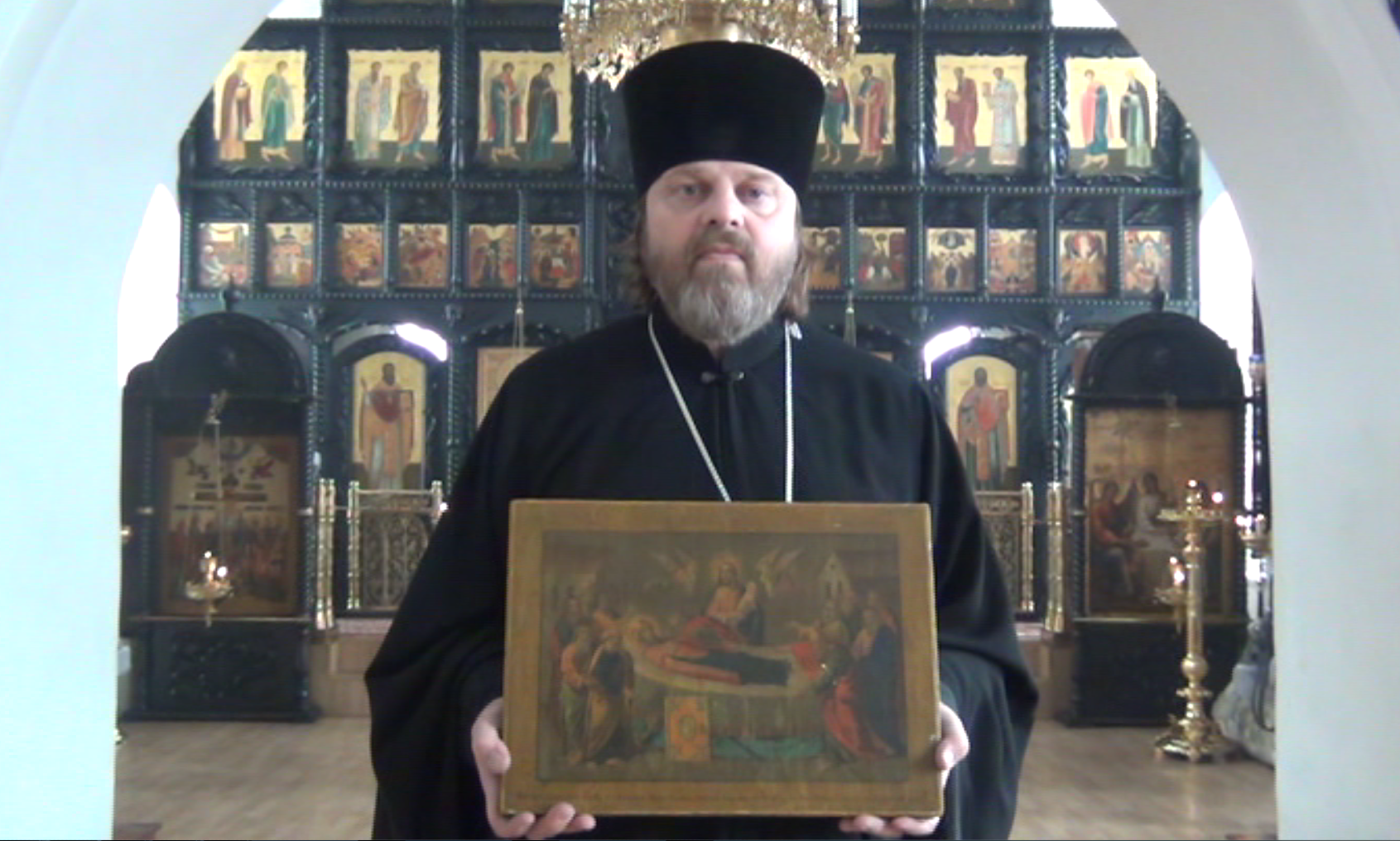 Икона Успения 
пресвятой Богородицы
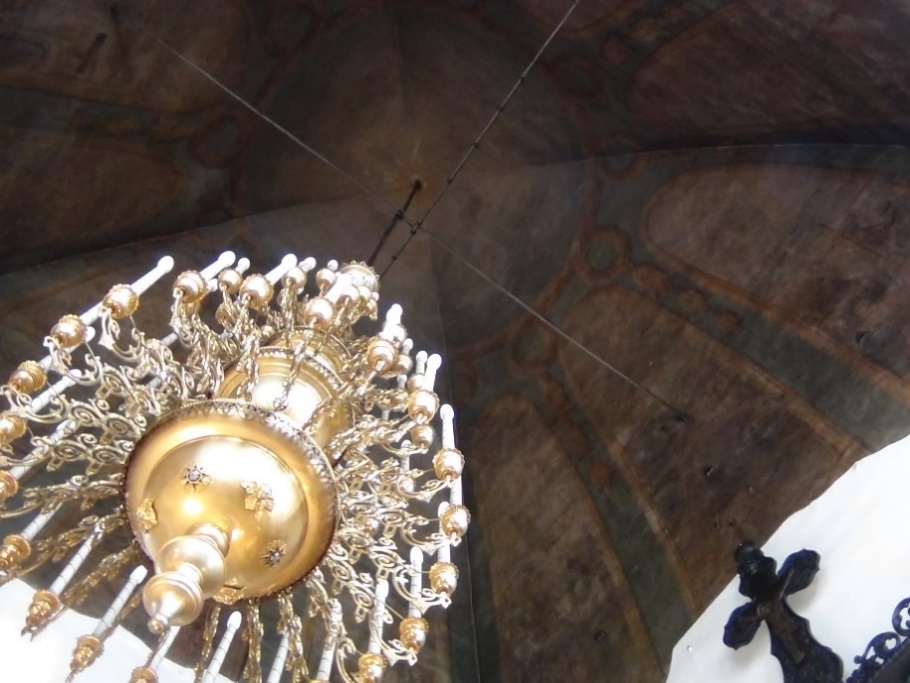 От  первоначального убранства сохранились лишь фрески под куполом.
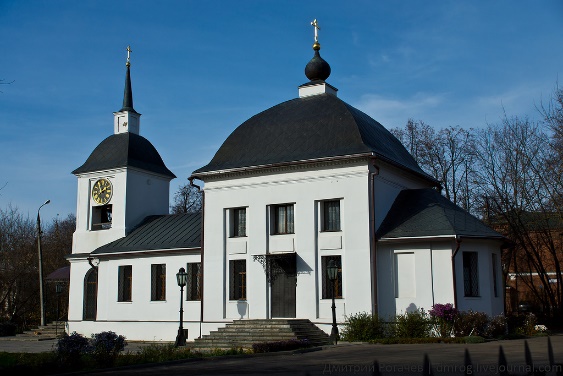 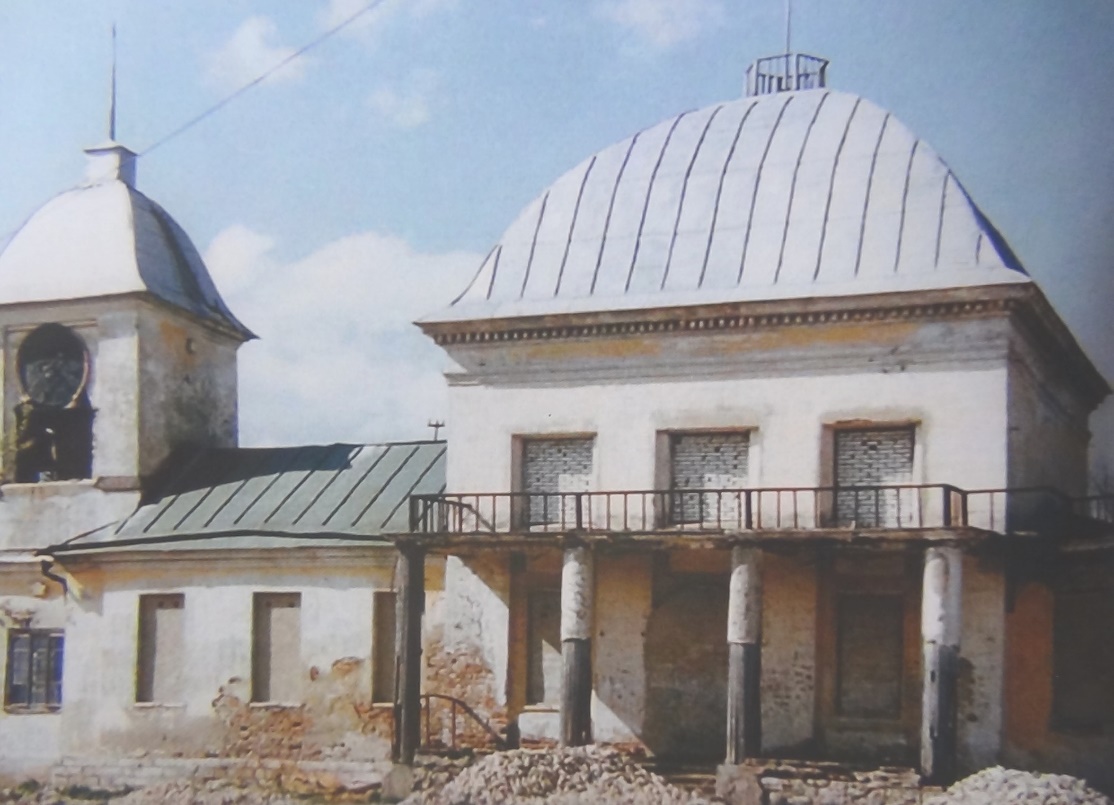 35 лет назад наш храм был практически разрушен.
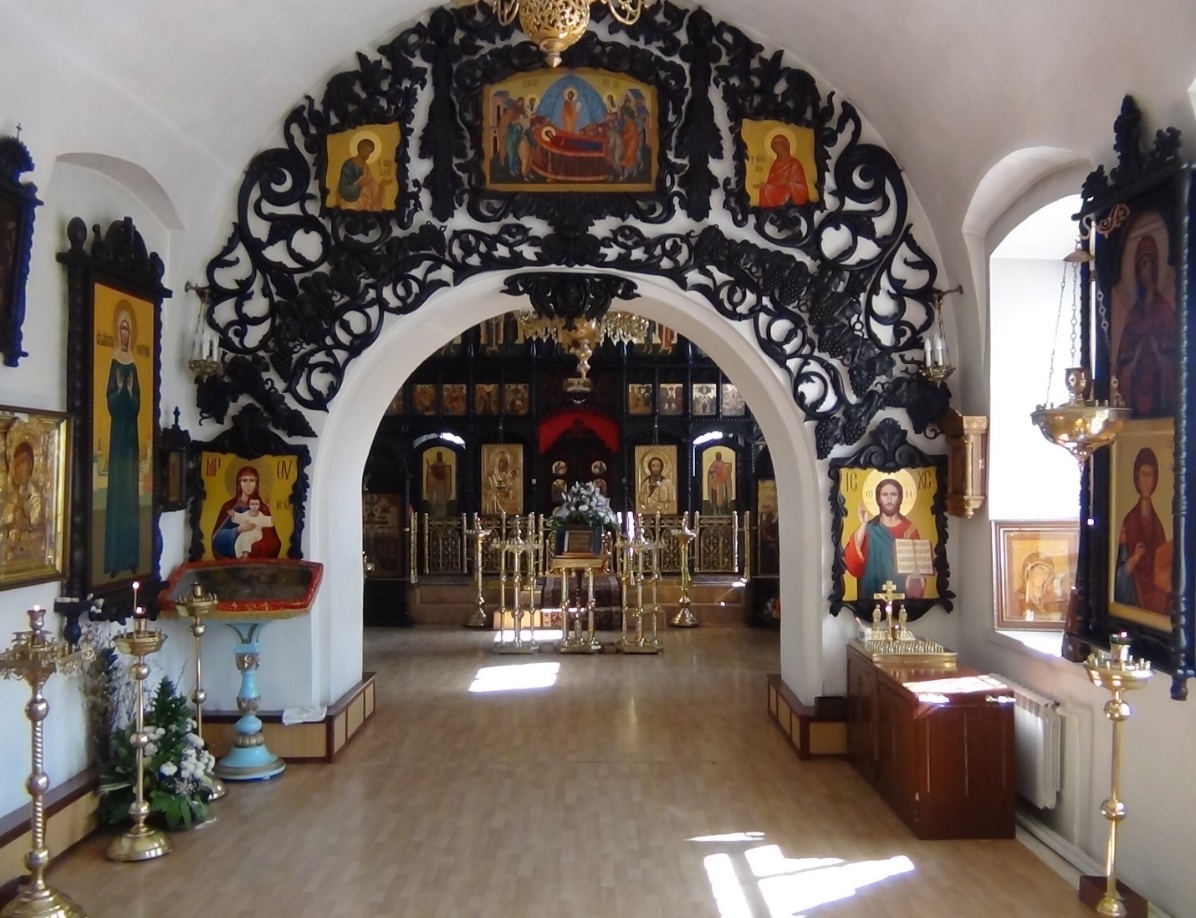 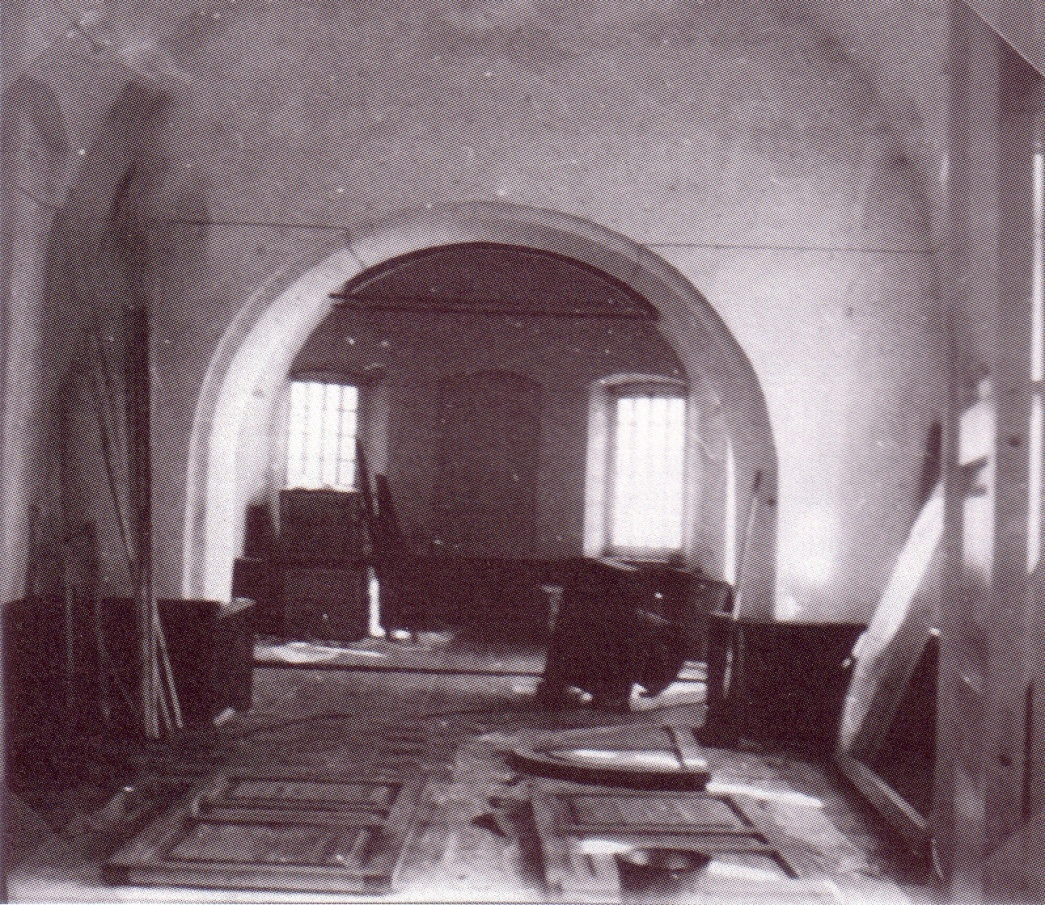 В 90-х годах храм был возвращен Церкви и начались реставрационные работы.
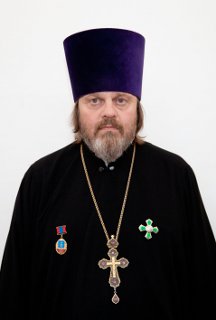 Наш батюшка отец Георгий  25 лет служит в Храме Успения Пресвятой Богородицы,
имеет орден Преподобного Сергея Радонежского III степени.
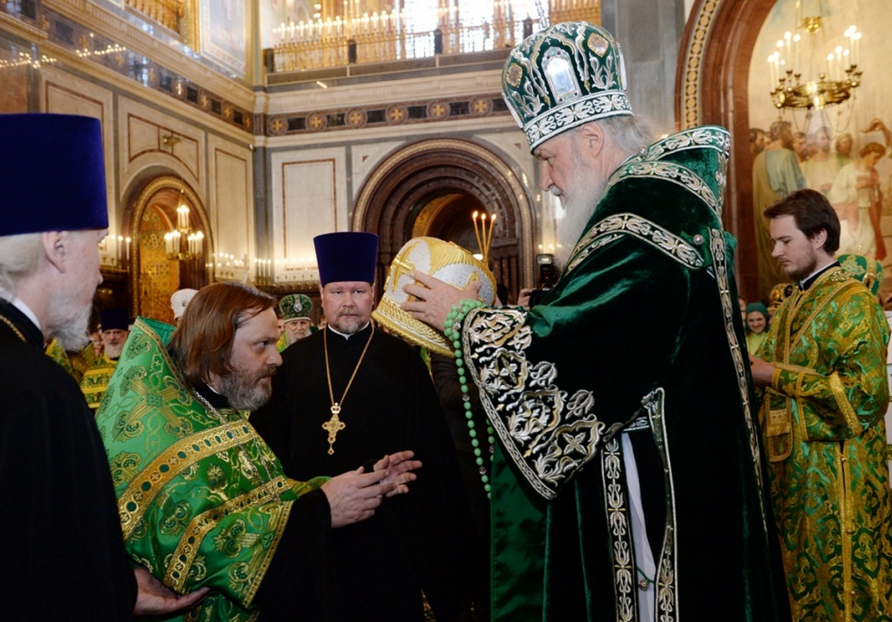 В 2016 году Отца Георгия
наградили митрой. 
Эта награда присваивается
за особые заслуги и труд в церкви.
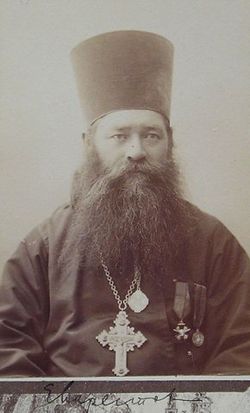 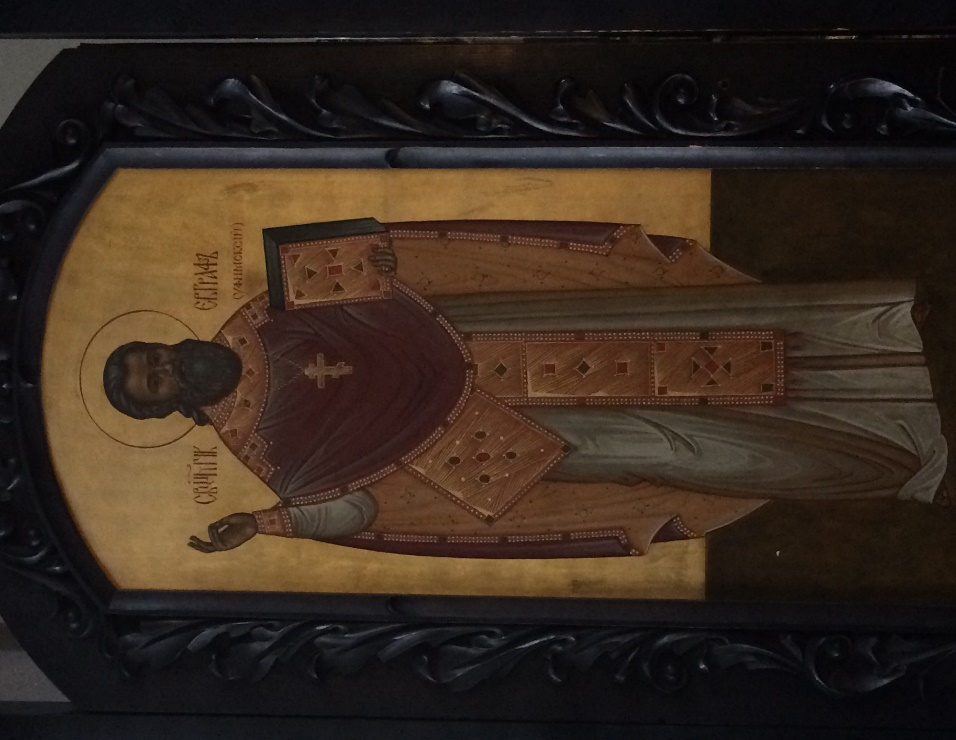 Ефграф Еварестов
Икона  в нашем храме.
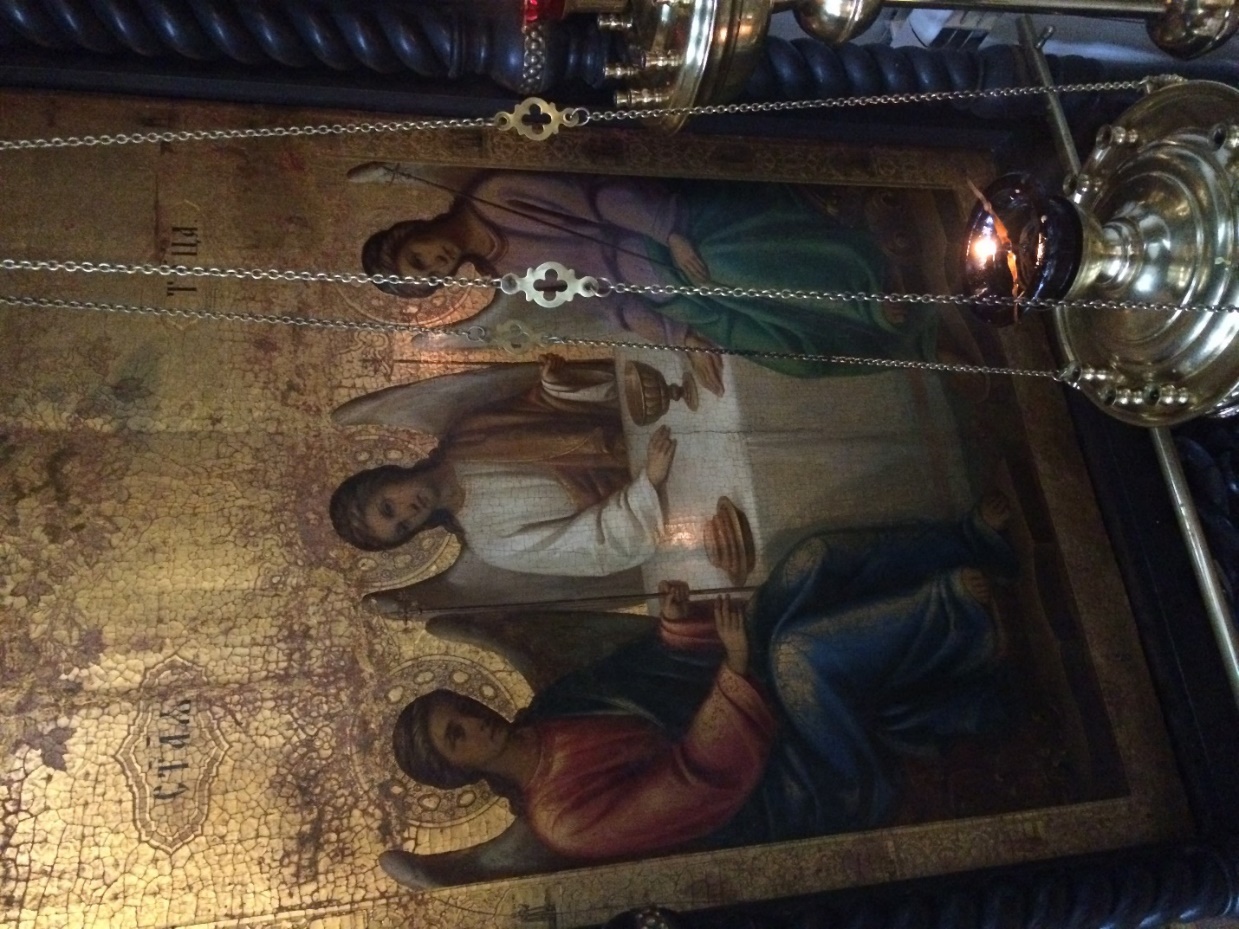 «Святая Троица»
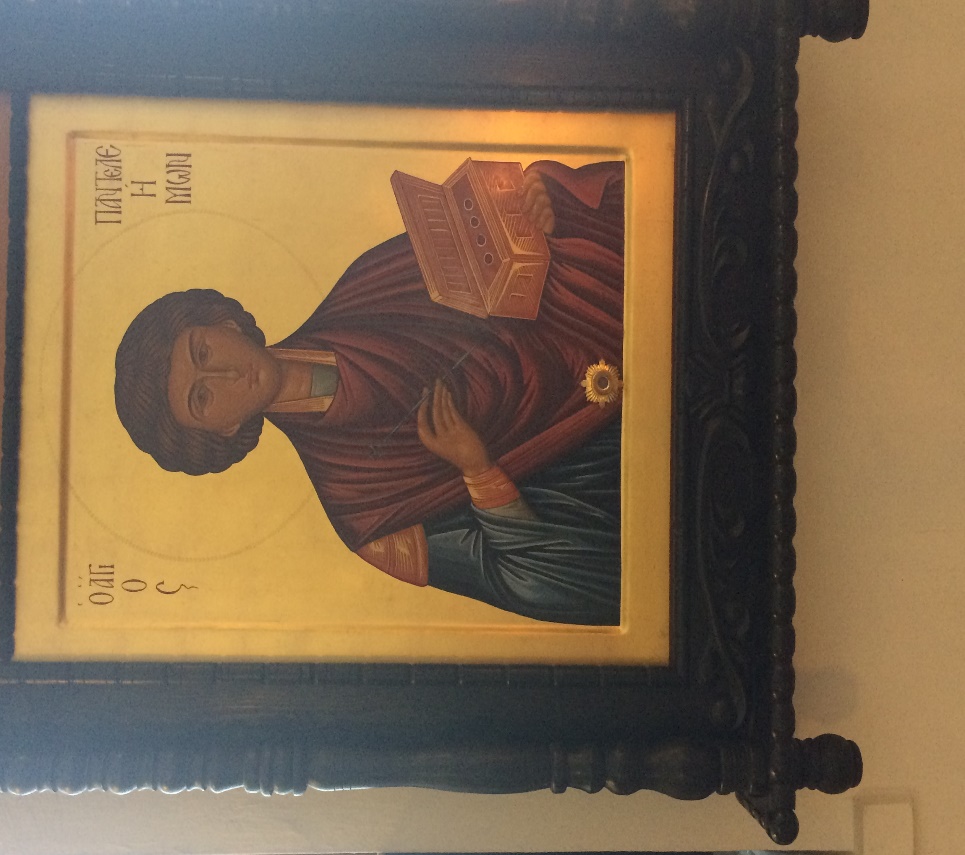 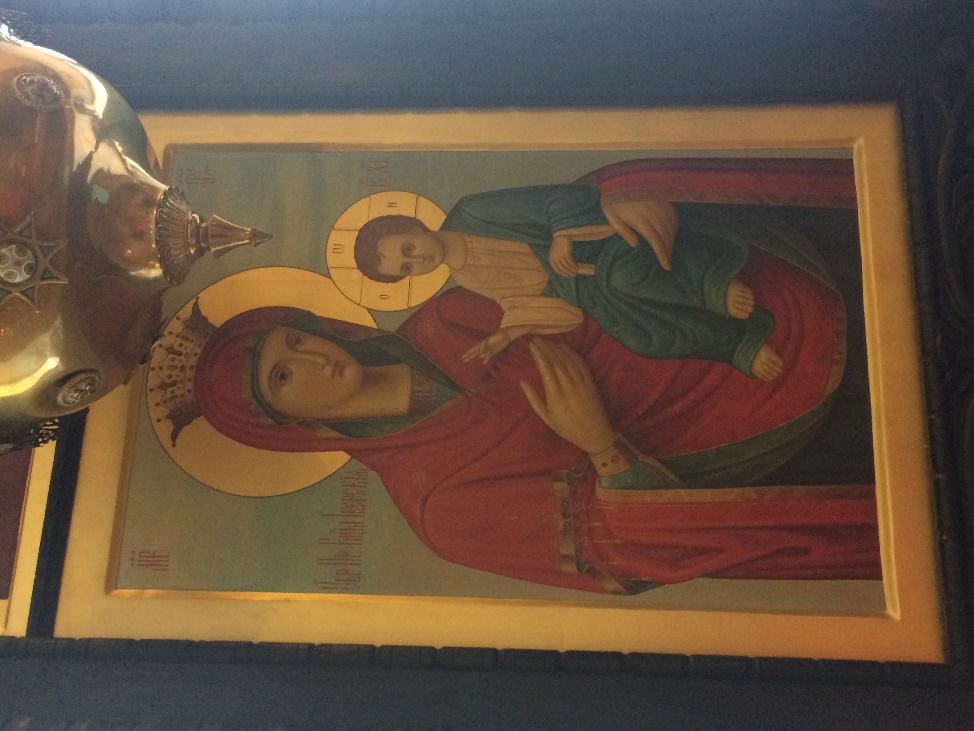 Икона 
Иверской Богоматери
Икона  великомученика 
Пантелеймона
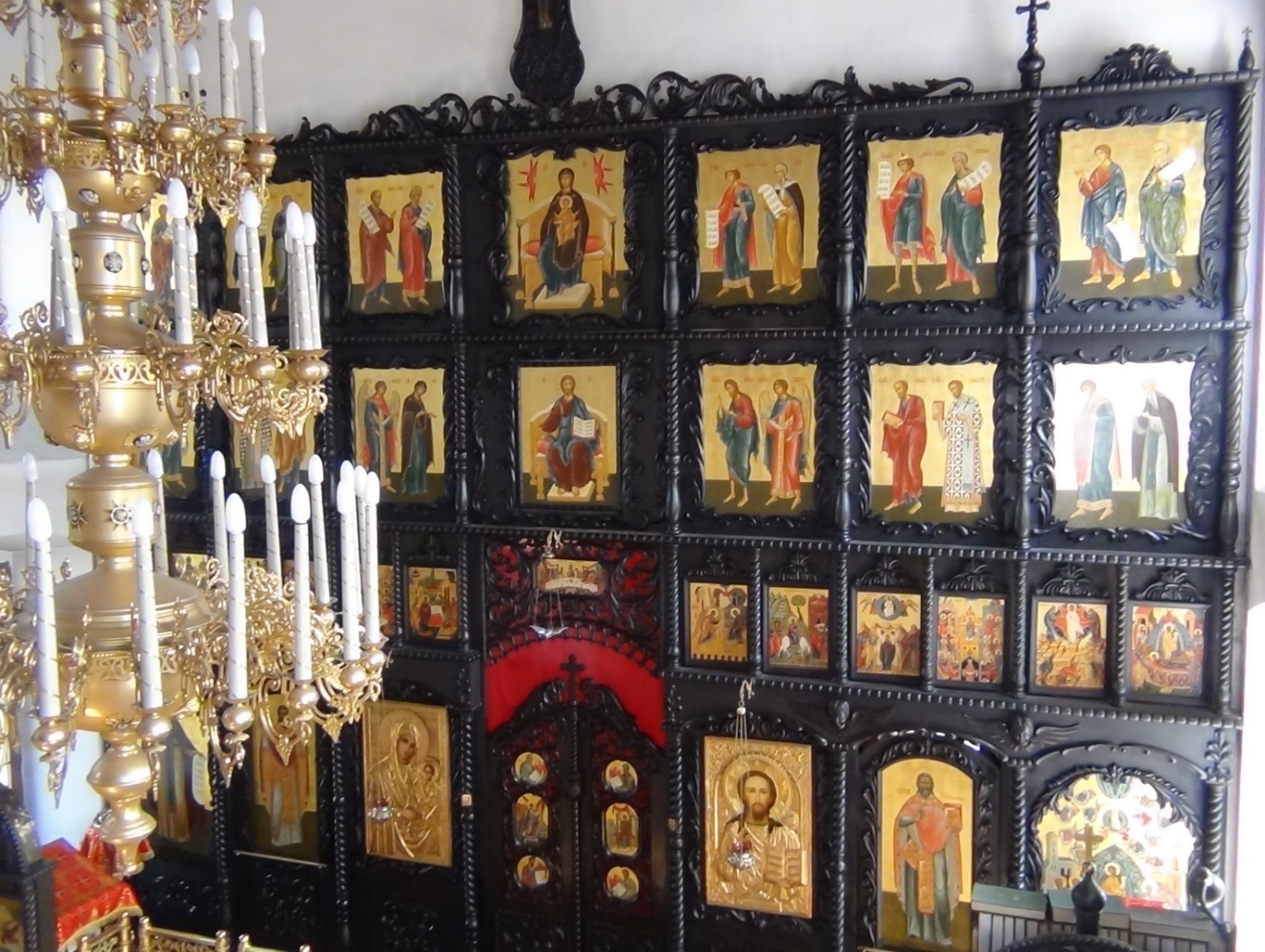 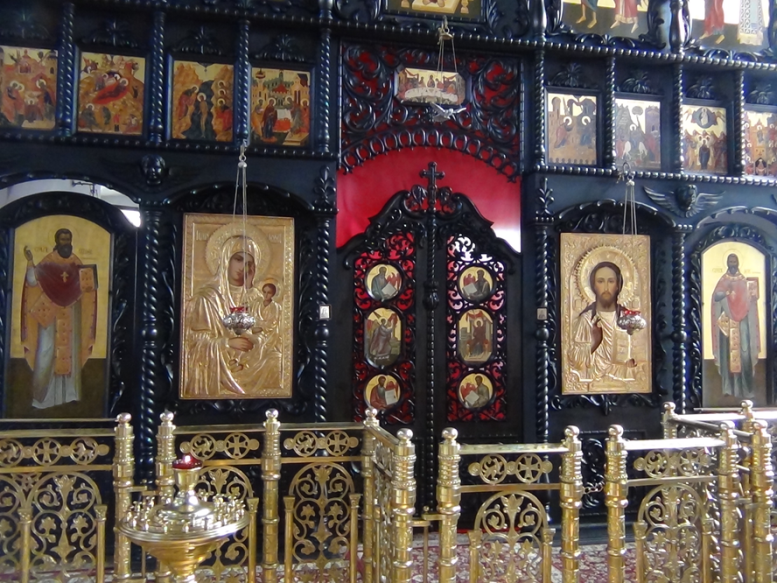 Иконостас.
Царские Врата.
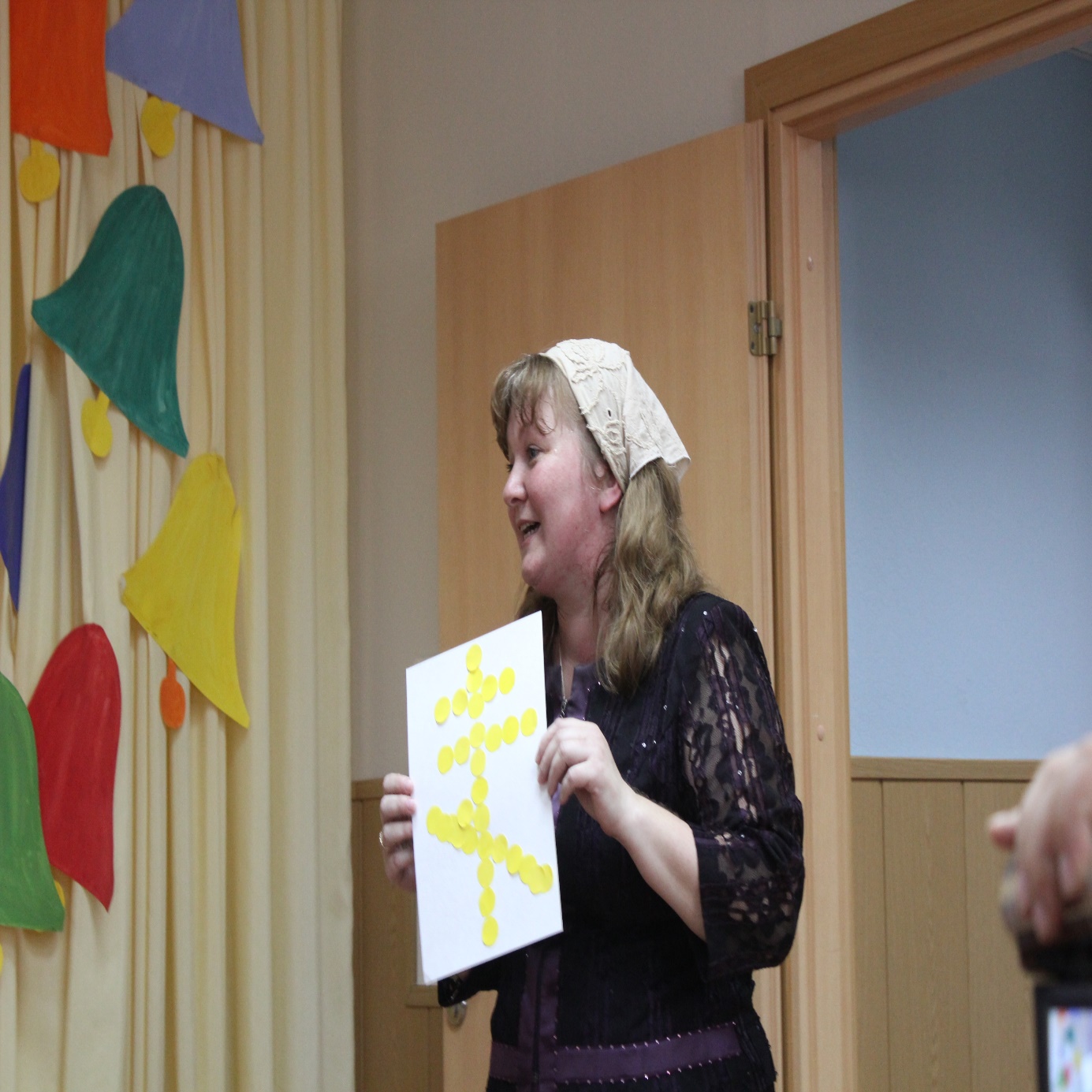 В 2003 году при храме была открыта воскресная школа.
 Завучем  является 
замечательный преподаватель
 Илона Станиславна Симакова.
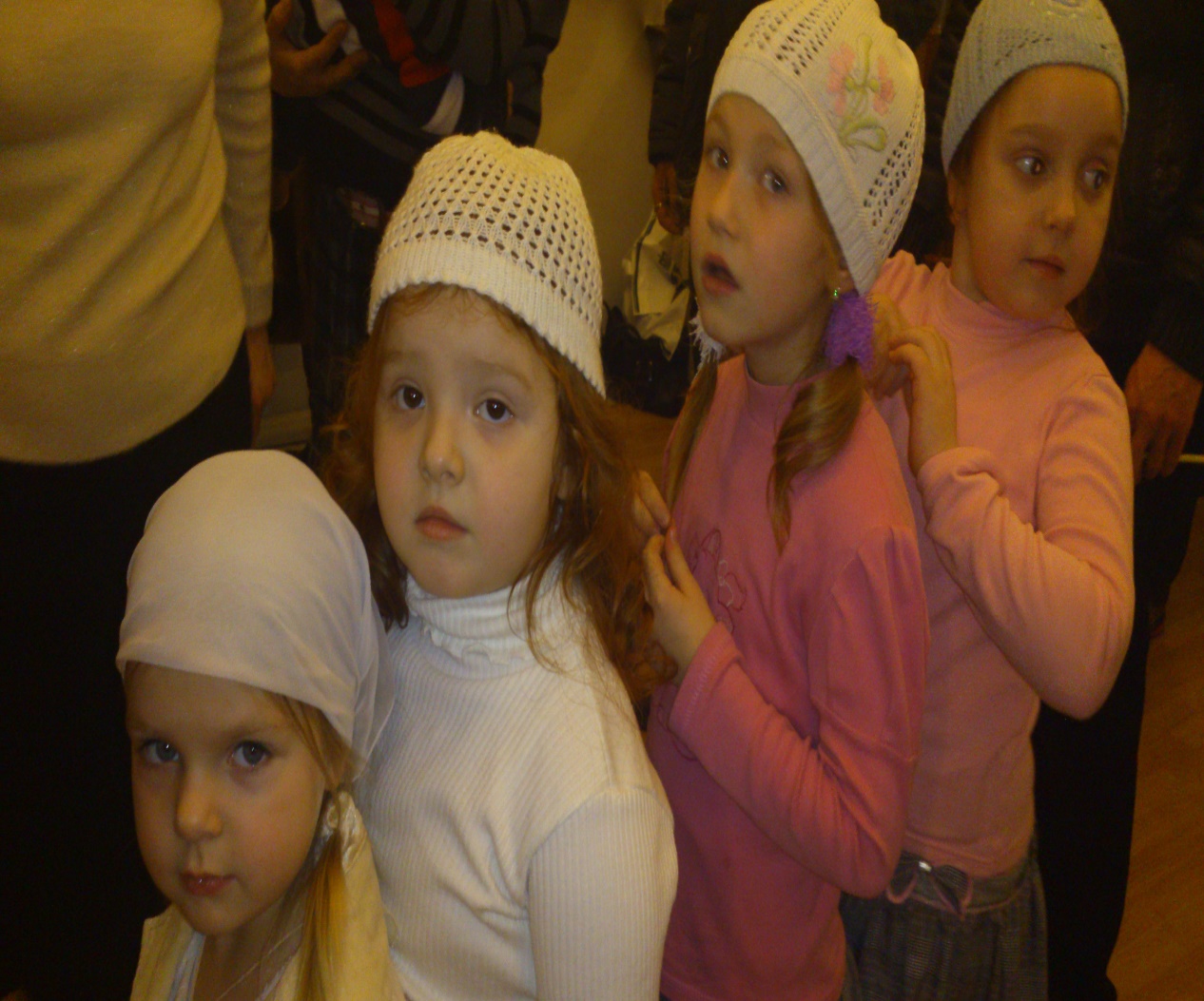 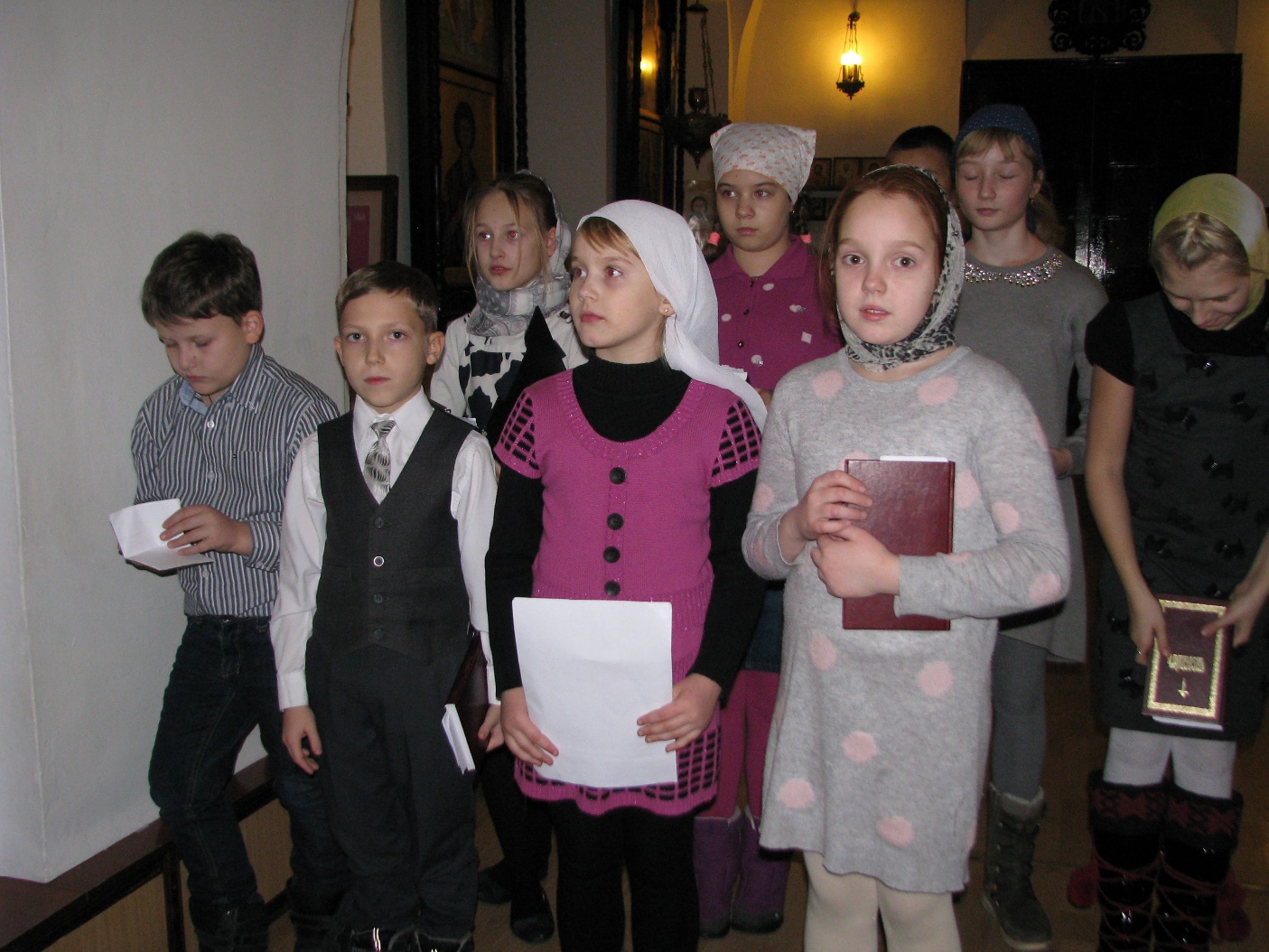 Ученики воскресной школы принимают участие в богослужениях.
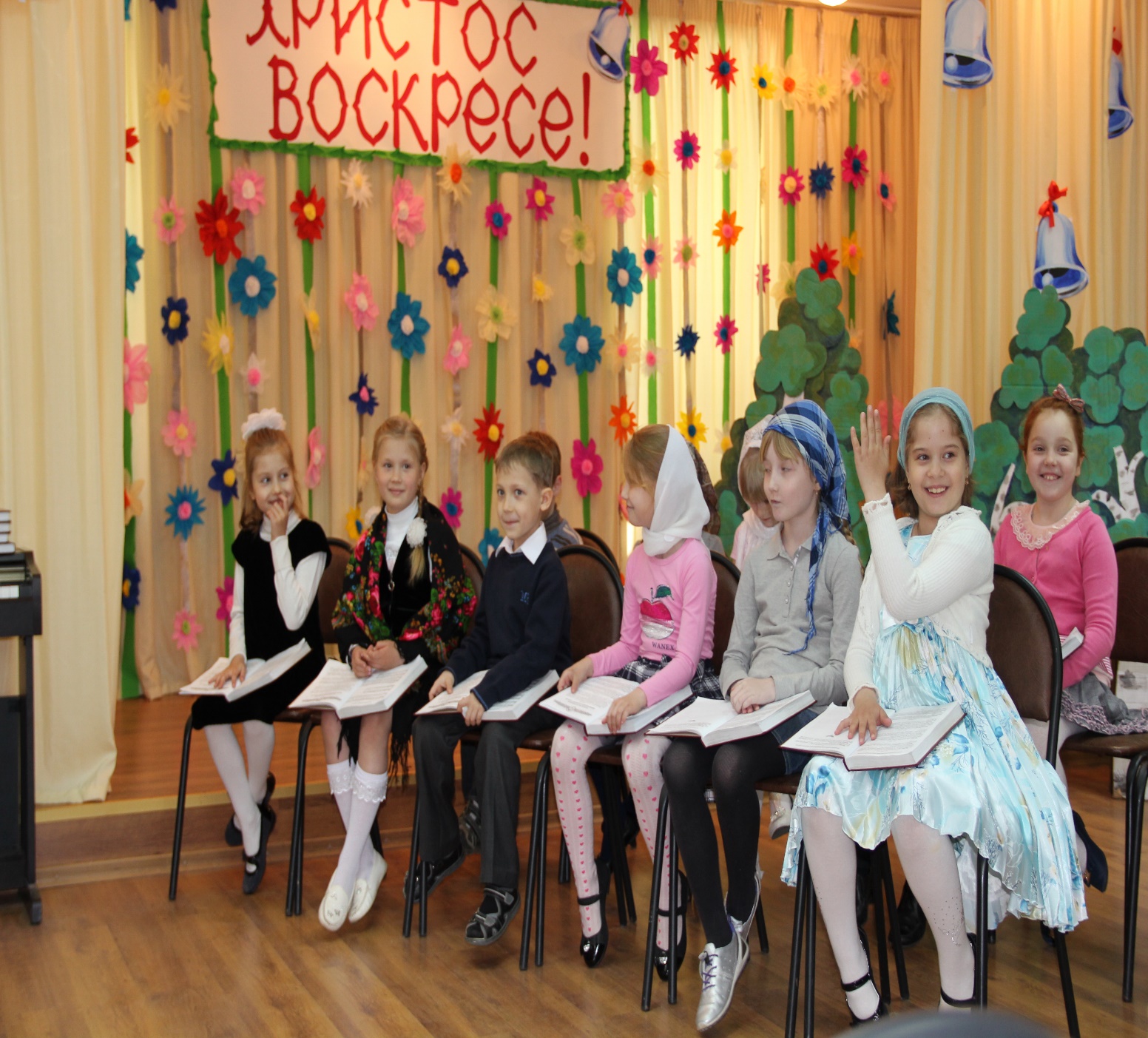 В нашей школе интересно проходят и уроки, и праздники.
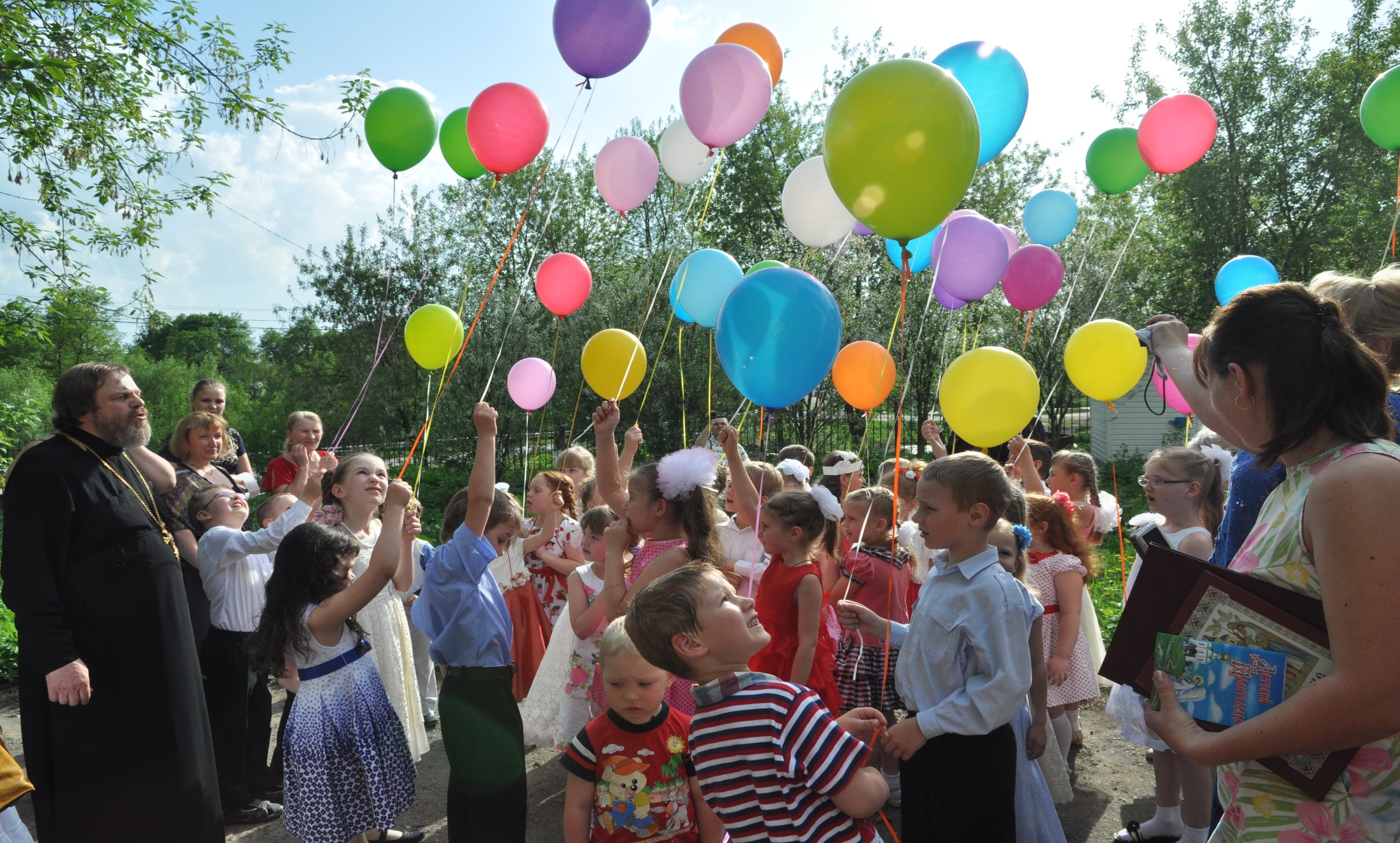 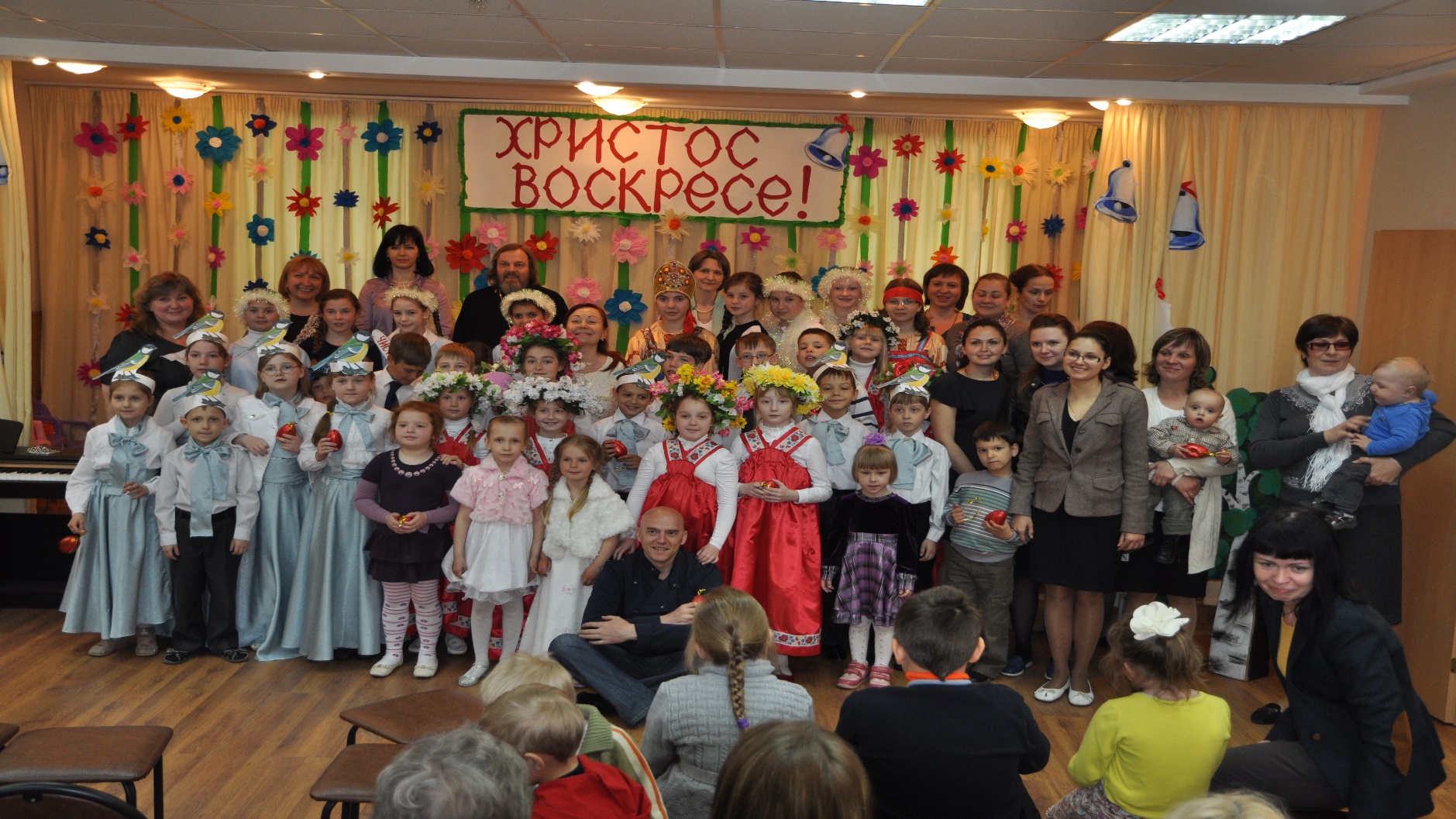 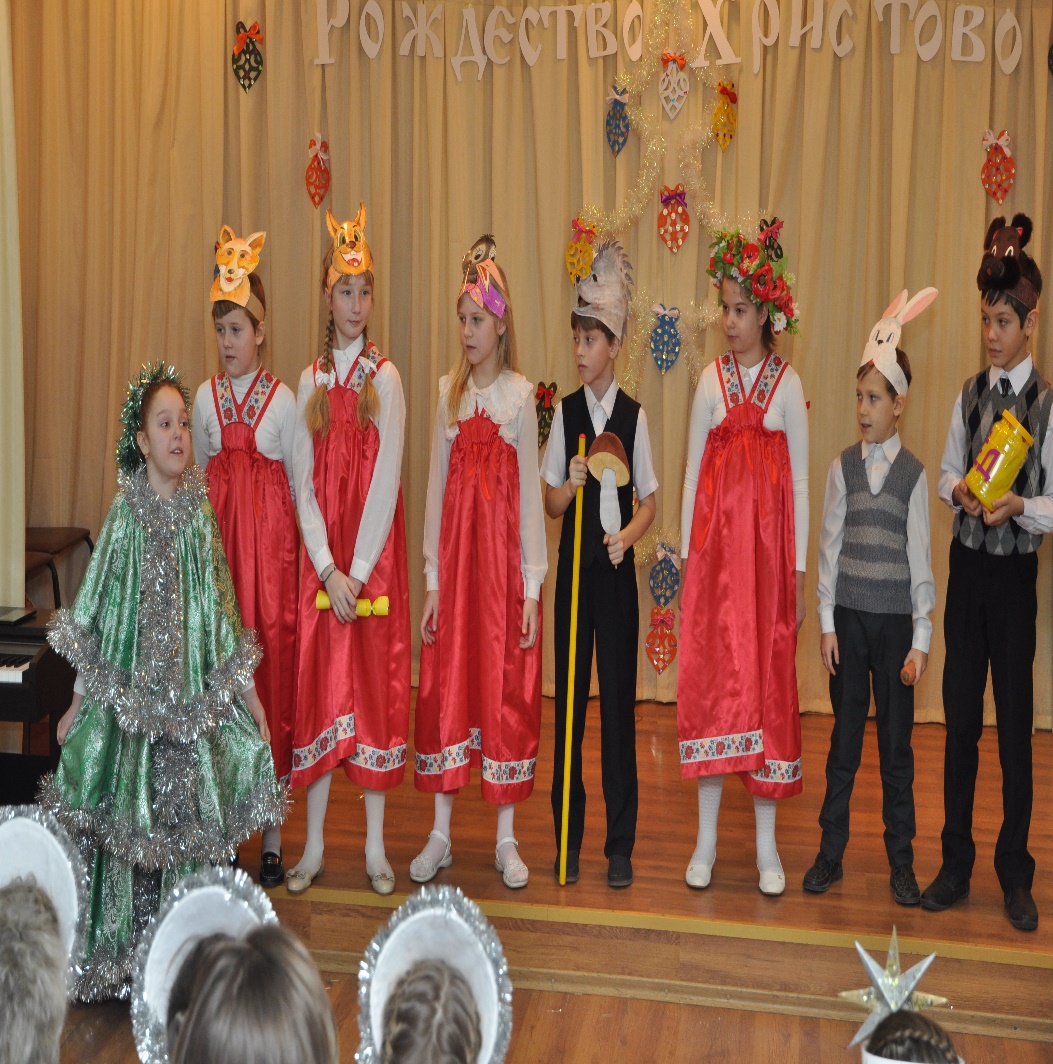 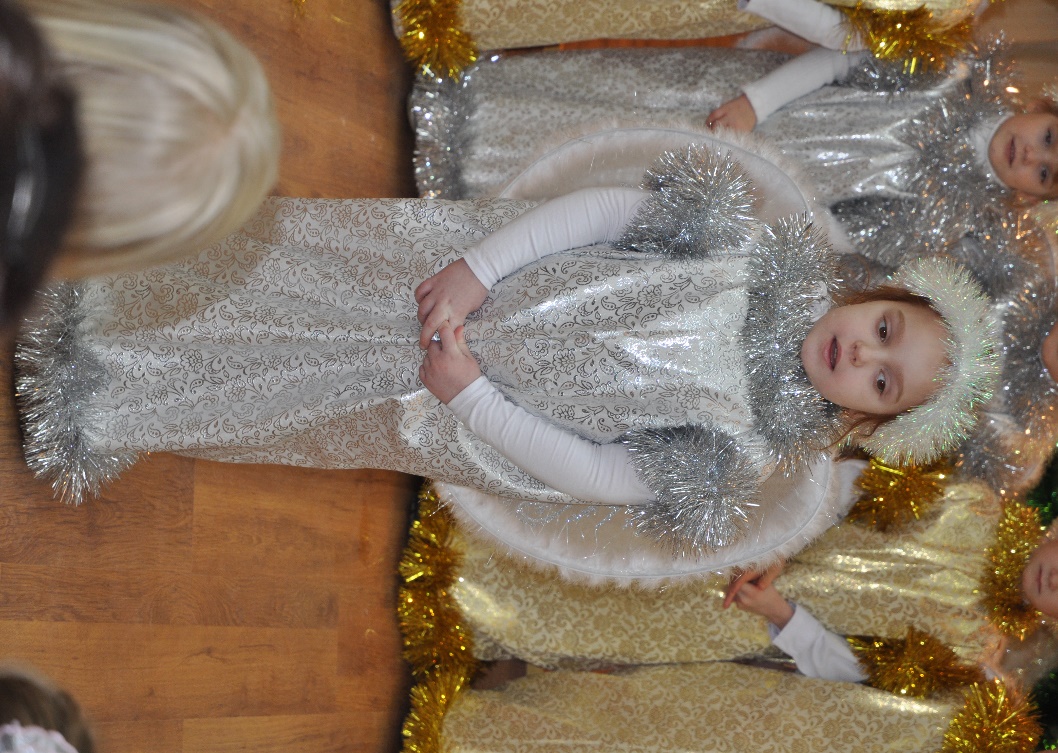 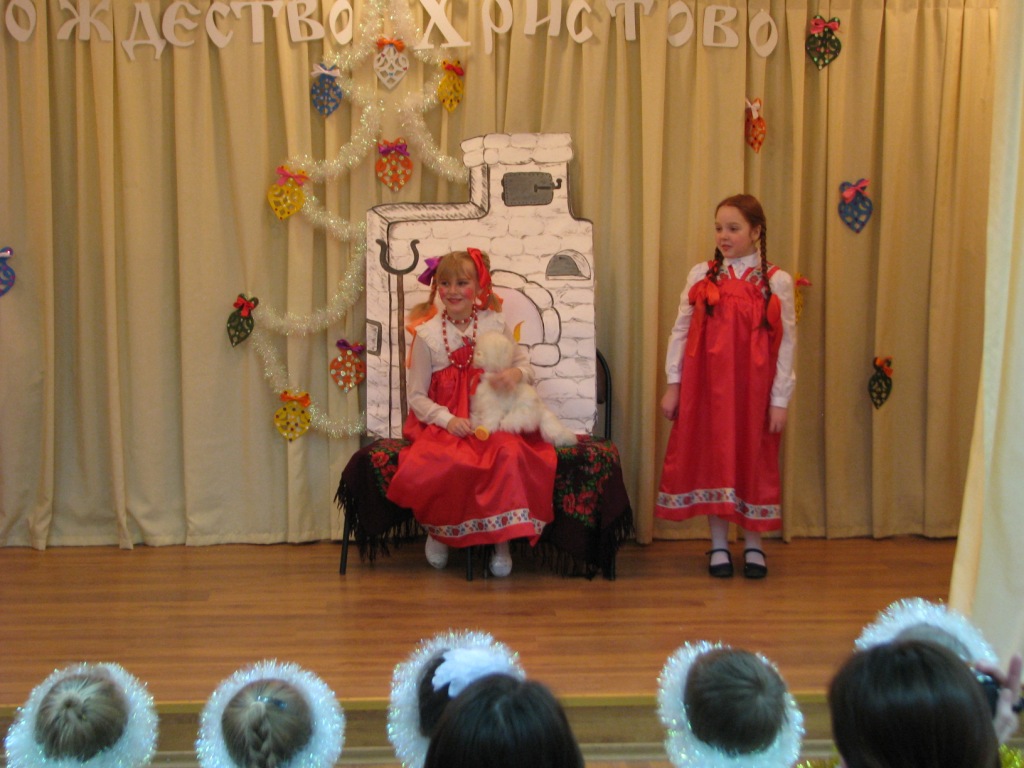 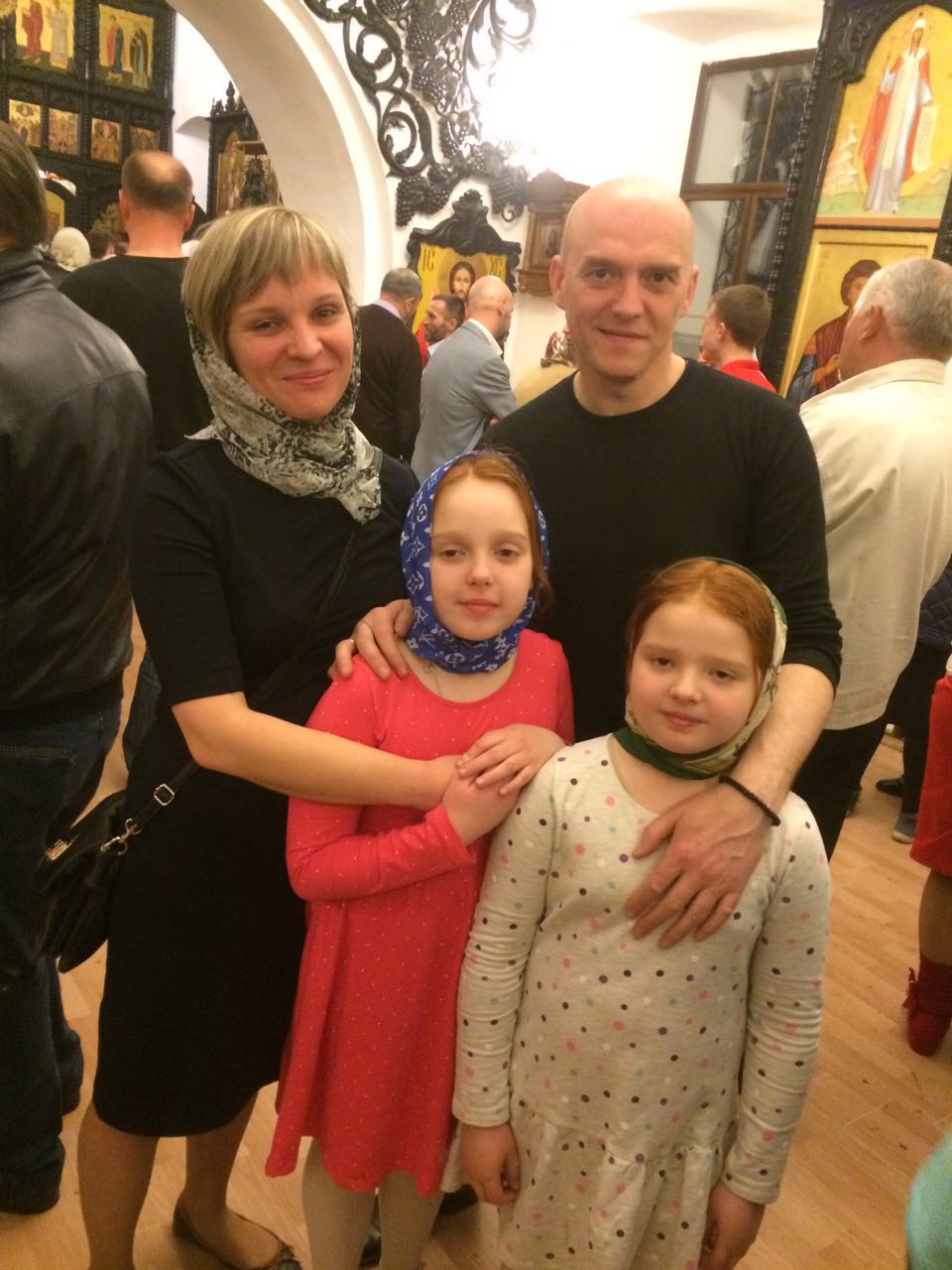 Наша семья  является прихожанами храма  Успения Пресвятой Богородицы
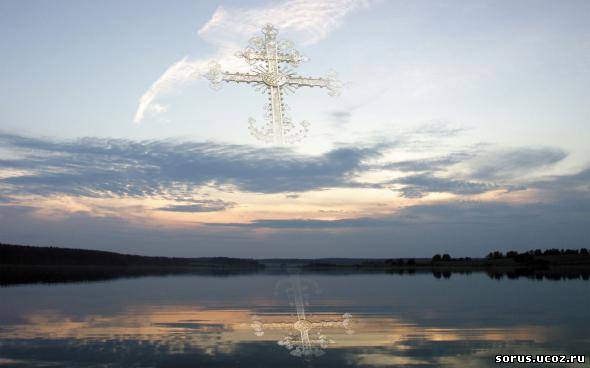 Спасибо за внимание
Спасибо за внимание!
Храни Вас Господь!
Храни Вас Господь